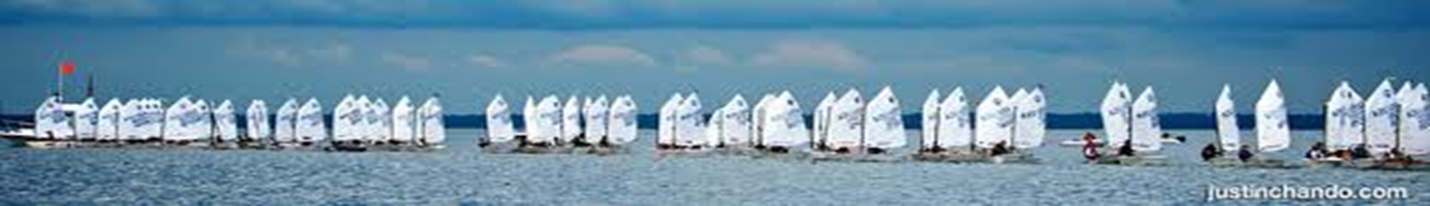 FULL D’INSCRIPCIÓ
ESCOLA DE VELA 2019 (Windsurf)

SETEMBRE: 14 – 15 – 21 – 22		OCTUBRE: 12 – 13 – 19 – 20
NOVEMBRE: 16 – 17 – 23 – 24		DESEMBRE: 14 – 15 – 21 – 22

HORARI DE L’ACTIVITAT: DE 10h a 12h
PREU: 55 € / mes.

NOM I COGNOMS ALUMNE: ......................................................................

DATA DE NAIXEMENT: _____/_____/_____	

DNI, NIF o PASSAPORT (propi o del tutor legal):.........................................

ADREÇA: ………………………………………………………………………………………………...

CODI POSTAL:…………………………..	POBLACIÓ:…………………………...

TELÈFONS:………………………………/............................................................./………………………………………

MAIL:………………………………………………………………………………………………………………………………………......

NOM I COGNOMS DEL PARE:…………………………………………………………………………………………………………

NOM I COGNOMS DE LA MARE:…………………………………………………………………………………………………….

*les places són limitades.